固体物理习题课3
编辑副标题
目录
索末菲自由电子近似
空晶格近似
考察的题型
下半学期整体思路
讨论固体中的电子

一、索末菲自由电子近似：
完全不考虑晶体中的势场和周期晶格，电子是自由平面波

二、空晶格近似
考虑到了晶体中的周期结构，但是不考虑周期势场，电子仍是自由平面波形式，但是有相位差。已经具有了能带的初步样貌。

三、能带理论
考虑晶体中的周期势场，电子是布洛赫波
本课程也介绍了两种计算能带的方法：
（1）近自由电子近似
（2）紧束缚近似

四、固体中电流、热量、粒子等的输运*（作业没有，考试也不考）
索末菲自由电子近似
1基本理念
2.基态与激发态下的分布（重点是态密度和平均能量计算方法）
3.非0K下电子填充的规律（理解物理图像，熟悉费米-狄拉克分布与费米积分）
4.自由电子气的热容和磁化率（可以只记公式）
1.基本理念
首先对模型进行高度简化（四条假设）：
①Born-Oppenhemier近似（忽略离子实的运动）
②自由电子近似（忽略电子与离子实的相互作用）
③独立电子近似（忽略电子与电子之间的相互作用）
④自由费米电子气体（电子遵循费米-狄拉克统计）
由此，多体哈密顿方程可以转化为很简单的形式：
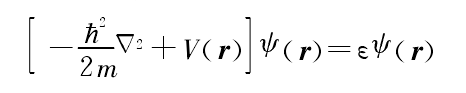 1.基本理念
解得的波函数和能量本征值分别为：
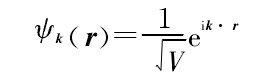 自由电子的波函数是平面波
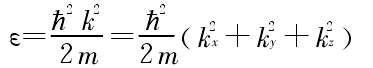 能量-动量关系是二次函数
波矢k的取值由Born-Karmen边界条件获得，为分立值：
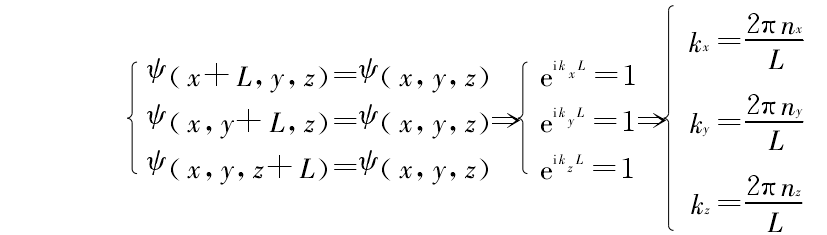 2.基态与激发态下的分布-基态的分布
首先来看T=0K时态的分布，它可以告诉你这个体系中“能量的台阶”是什么样子
①态密度
自由电子波函数为平面波，k为量子数，k是均匀离散分布的，在k空间中可以用系列分立的点来表示，单个k状态在波矢空间所占据的体积为
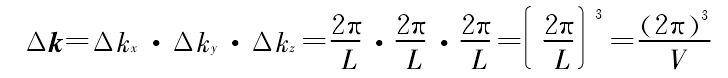 态密度为：
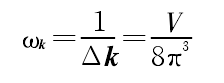 （与晶格振动的q一致）
考虑到自旋，单位波矢空间的电子密度为：
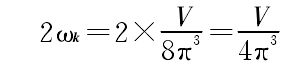 2.基态与激发态下的分布-基态的分布
②费米面的概念
在T=0K时候电子按照能量由低到高排布，最终的占据态形成一个球面，称为费米球，费米球中包含的电子数目就是固体中总的电子
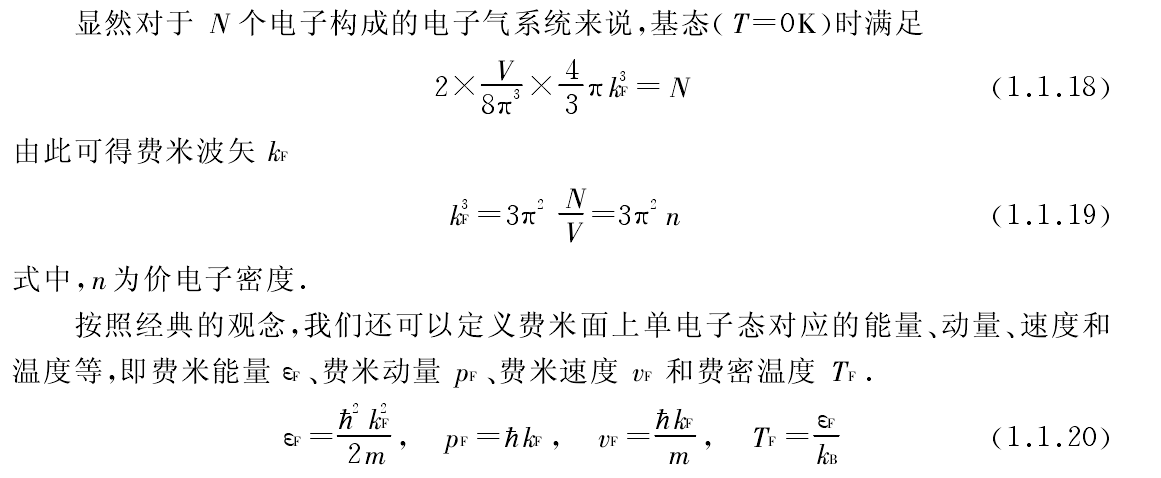 2.基态与激发态下的分布-基态的分布
③自由电子基态能量
自由电子的基态能量由费米球内所有单电子的能量加和得到
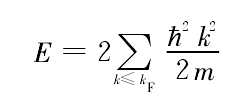 为了能进一步计算，除以体积V，求单位体积的基态能量：
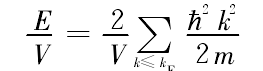 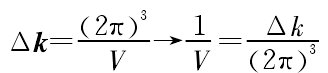 又
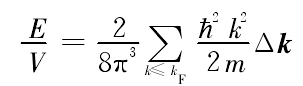 则
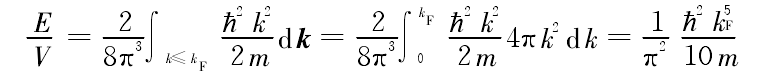 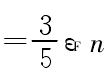 求和变积分：
2.基态与激发态下的分布-基态的分布
④能级密度g(ε)
将波矢空间中态的数目改为用能量空间中来描述。
g(ε)表示单位体积、能量ε附近dε中包含的电子态的数目
求解方法也很简单，要点就是“k空间中态数目”和“ε空间中态数目”相等：
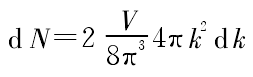 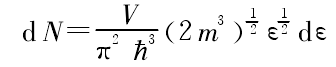 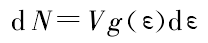 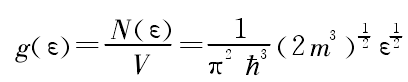 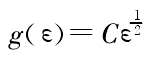 即
二维和一维的结果不一样，推导过程也需要掌握：
二维电子气：
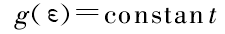 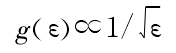 一维电子气：
2.基态与激发态下的分布-基态的分布
获得了能态密度之后，很多物理量的求解会变得方便：
比如电子气基态能量：
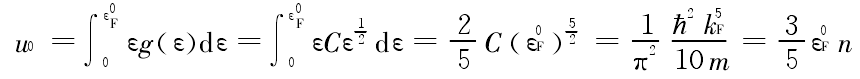 3.非0K下电子填充的规律
费米-狄拉克分布：
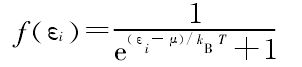 式子的物理含义为，该温度下，能量为ε的能级被粒子占据的概率，可以告诉你在已知能量的台阶分布的情况下，电子怎么往这些台阶上填充
其中μ是体系的化学势，代表体积温度不变的情况下，体系中增加或减少一个电子的能量
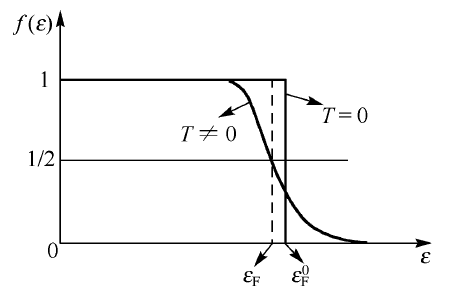 有了费米-狄拉克分布的概念之后，费米能级的概念有了新的诠释，即在该温度下f(ε)=1/2的能级
3.非0K下电子填充的规律
为了能让费米-狄拉克分布真正能在计算中使用，还需要得到μ的具体数值
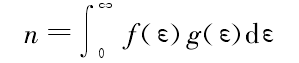 求解这种形式的积分比较困难，涉及到费米统计中常见的积分（即课堂PPT中的索末菲展开式）：
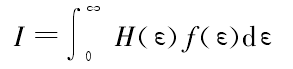 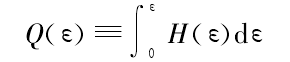 令：
然后通过泰勒展开等一系列数学处理，可以求得：
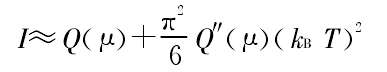 3.非0K下电子填充的规律
要得到μ的表达式，还需要对上述结果再进行一次展开
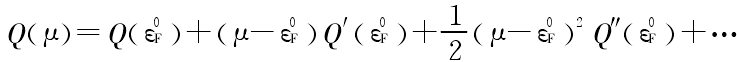 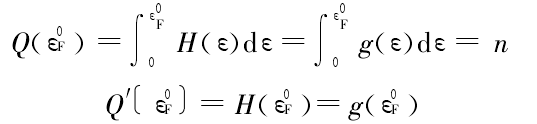 对Q(μ)取一级近似：
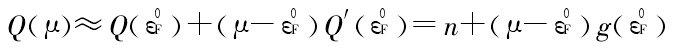 并且认为：
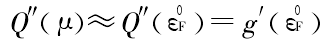 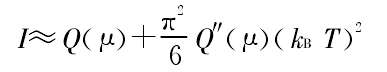 代入I的表达式：
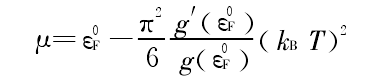 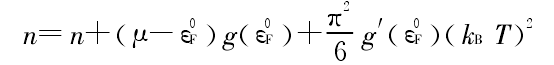 4.自由电子气的热容和磁化率
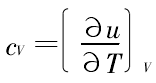 为了求解热容，首先要获得内能的表达式，考虑下面的积分：
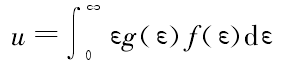 如法炮制：
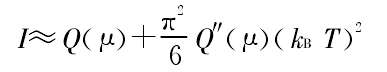 此处
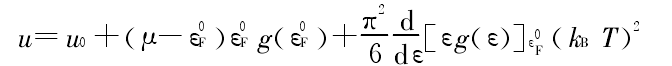 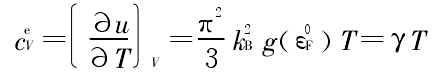 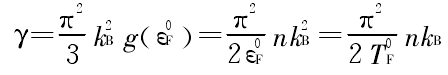 其中：
4.自由电子气的热容和磁化率
无磁场场合下，上下自旋的电子数目相等，增加外场之后，上下自旋电子能量不同，会达到一个新的平衡
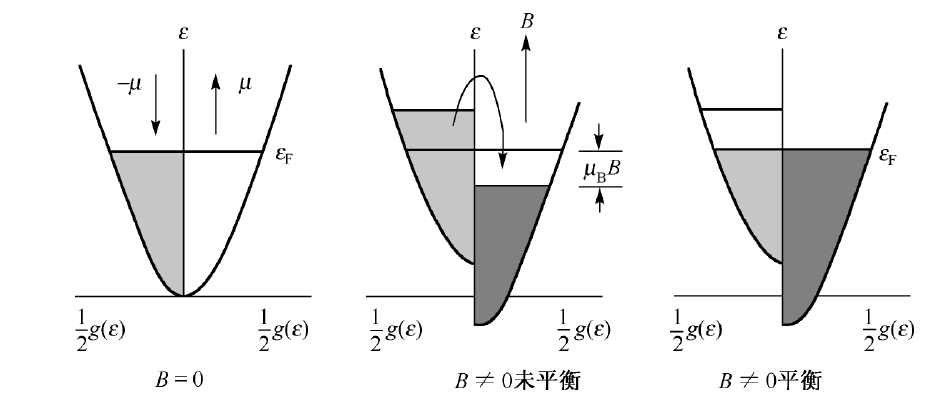 自旋向下的电子总量
自旋向上的电子总量
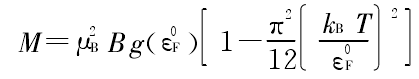 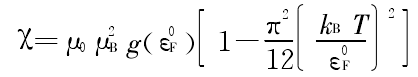 空晶格近似
1基本理念
2.三维情况的空晶格近似（考点）
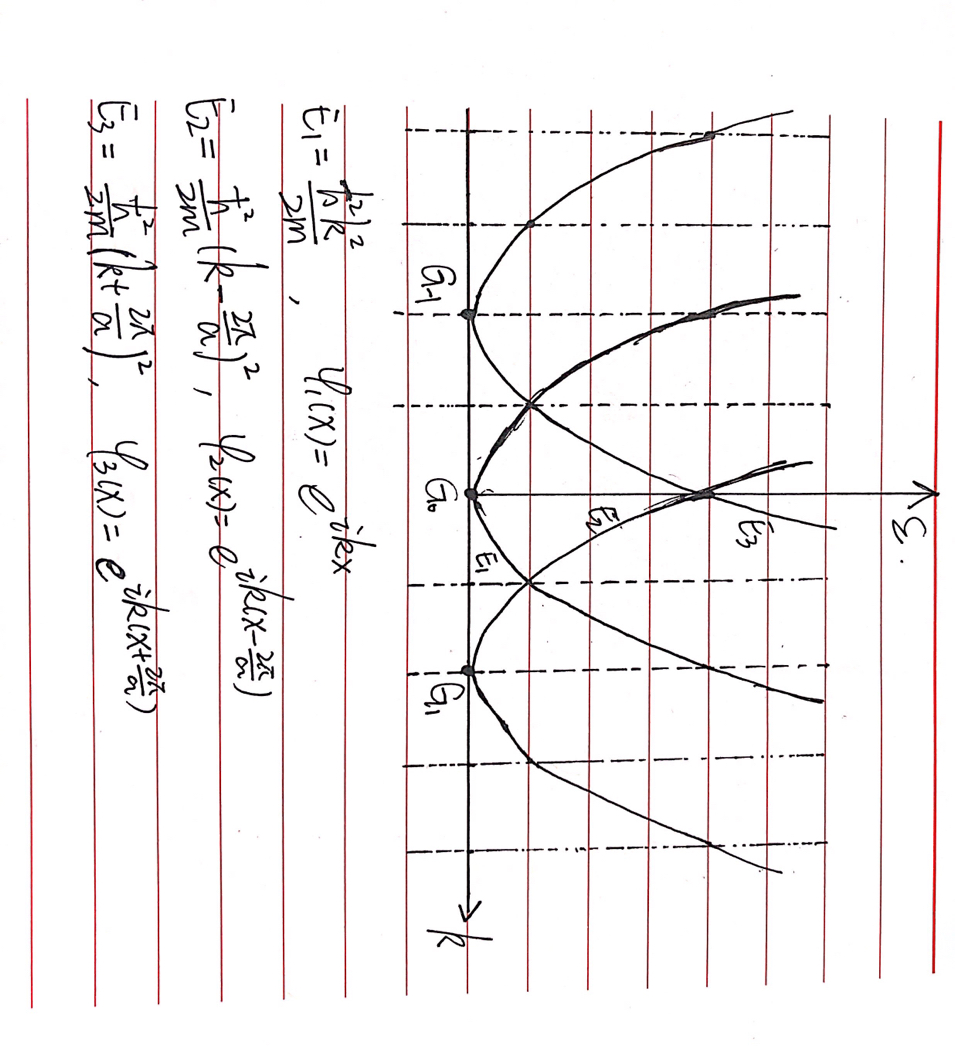 1.基本思想
电子的能量依然是二次函数形式，波函数是平面波，每个倒格点对波会产生相位差
电子的能量为：
波函数形式为：
该模型所反映的物理图像已经具有了能带的大体样貌，即一个k对应多个能级，并且具有周期平移性特征
左图为一维情况下的例子
2.三维晶格的空晶格近似
高维度晶格比一维晶格更难以处理的两点：
①沿着不同方向有不同的能带结构形式 ②会出现简并情况
处理方法：首先要确定研究的方向（一般题目会告知），然后以该方向为基准，筛查各个格点信息，逐次写出能级的表达式
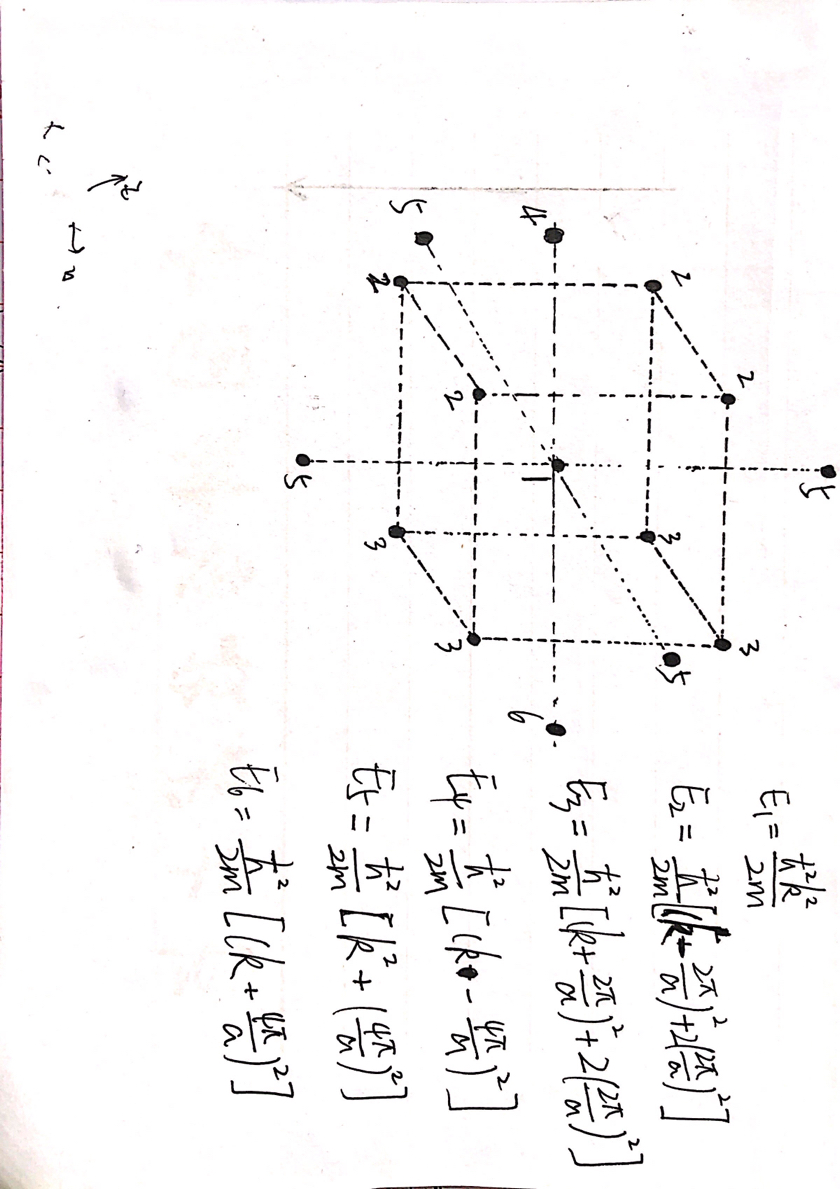 举例：求解面心立方晶格沿ΓΧ方向的空晶格近似能级图：
考察的题型
1.自由电子气的综合运算
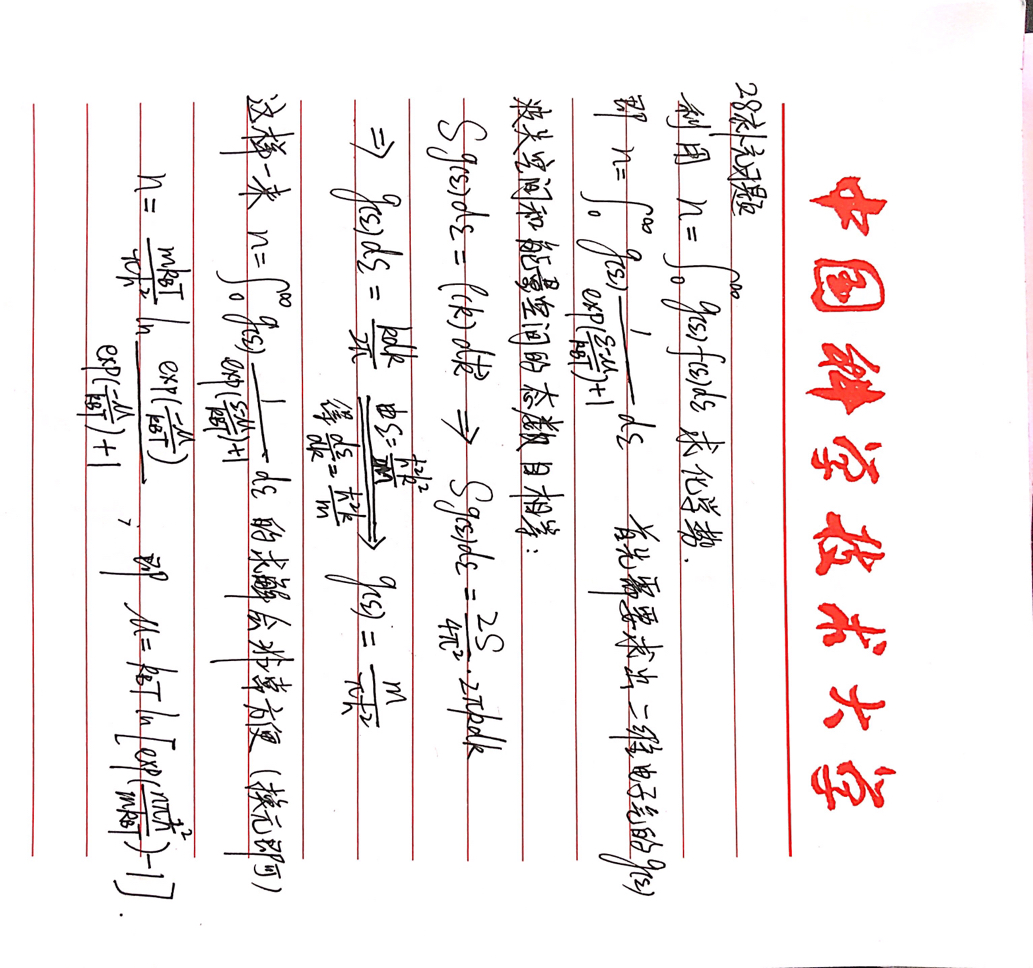 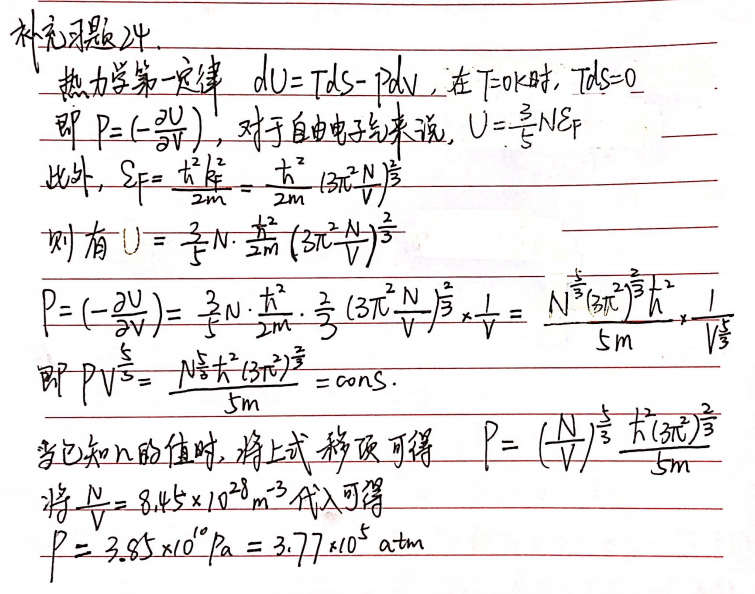 2.空晶格近似的类似题型
①向Cu中掺杂，一些铜原子将被锌原子取代，采用自由电子近似，求锌原子与铜原子的比例为何数值时，费米球与第一布里渊区边界相切？
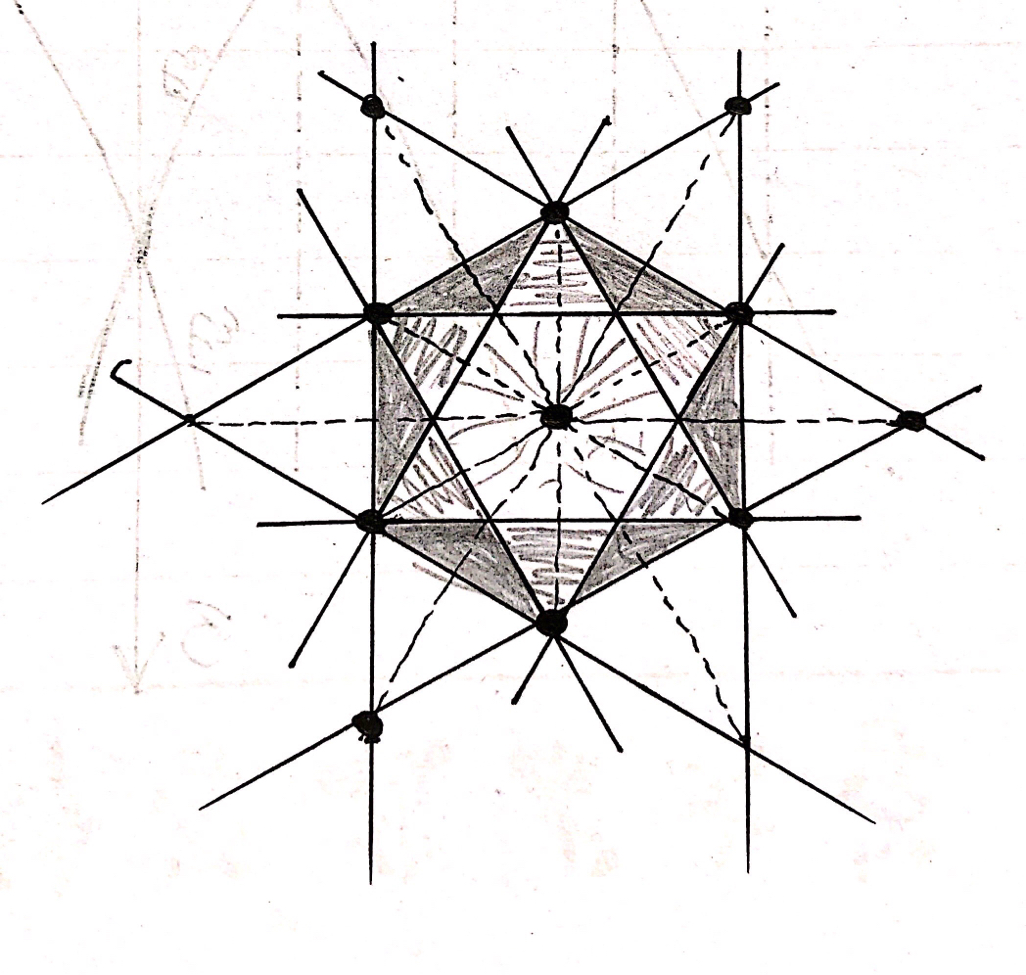 ②原子间距为a的二维最密堆积结构
（1）求倒格子点阵的形状与边长
（2）画出第一、第二、第三布里渊区
（3）取自由电子近似，当费米球和第一布里渊区边界
        相切时候的电子浓度
3.作业
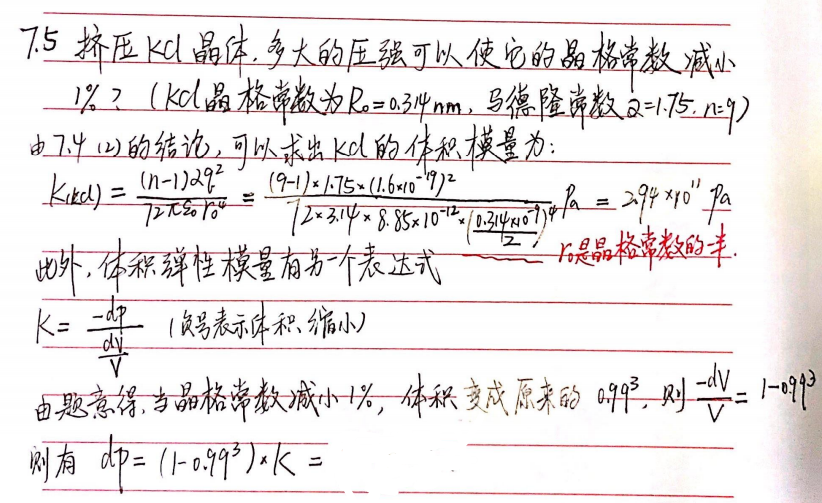 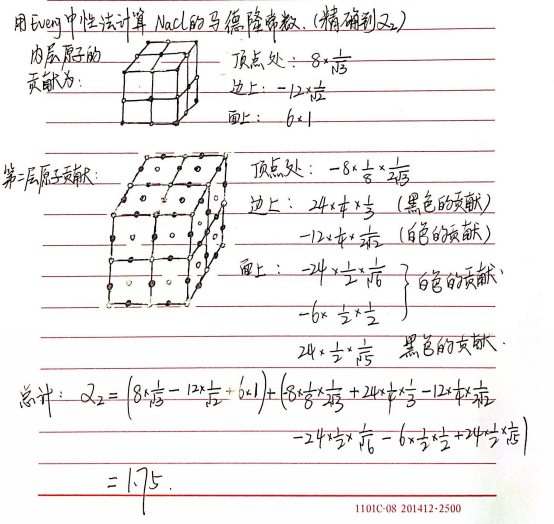 3.作业
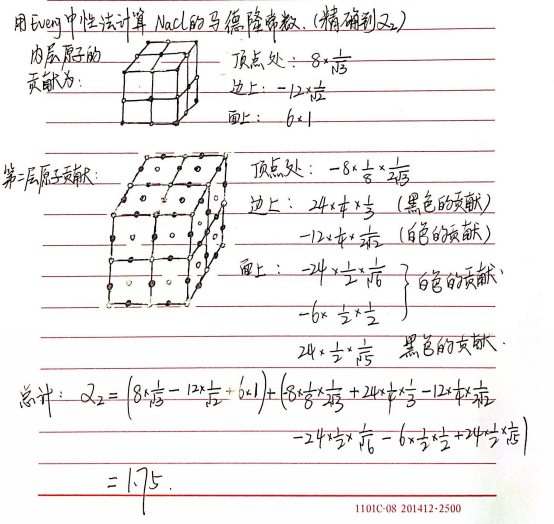 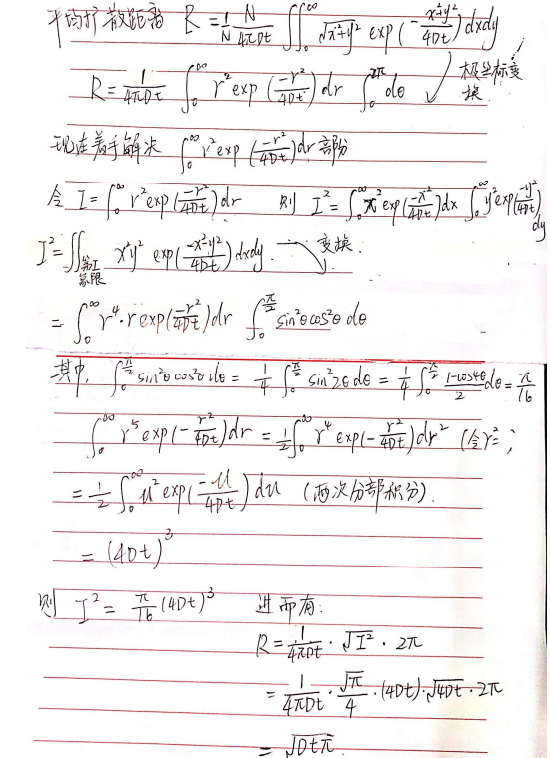 3.作业
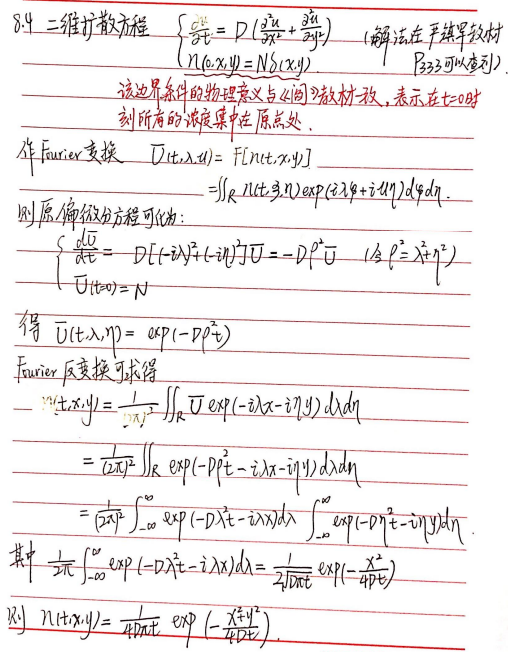 谢谢	！
请提宝贵意见